Prismen
Mathe 8-GK
Einstieg
Flächeninhalte berechnen: S.156, Nr. 1ab (lila)
Einheiten umrechnen:        S. 156, Nr. 2a-d (lila)
Umfäne und Flächeninhalte verschiedener Figuren: S. 156, Nr. 3
Würfel: S. 156, Nr. 4ab
Mathematische Körper: S. 157, Nr. 6
Volumen messen: S. 157, Nr. 7ab (lila)
Volumen berechnen: S. 157, Nr. 8ac (lila)-Formelsammlung im hinteren Buchdeckel nutzen!
Oberflächeninhalte berechnen  (der Körper aus Aufgabe 8)- Formelsammlung im hinteren Buchdeckel nutzen!
Würfel und Quader im Schrägbild skizzieren
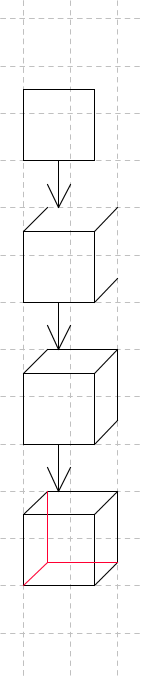 Entdecken
     Die Videos anschauen: https://www.youtube.com/watch?v=0eBcgrBB6XU
                                        https://www.youtube.com/watch?v=HO3rE2dgPmA&list=PLa0u3J0uzAzm2EWHP7iGUWq_WTR0TtuJz&index=5

Verstehen
      Buch S. 158: Merke und Beispiel 1 (ins Heft schreiben)
Üben und anwenden: FH S. 55, Nr. 1, 2, 3
                                    Buch S. 159, Nr. 1abcd, Nr. 2ab (lila), Nr. 3ac (lila)
Dieses Foto von "Unbekannter Autor" ist lizenziert unter CC BY-SA.
Prismen erkennen und beschreiben
Entdecken
     Das Video anschauen: https://www.youtube.com/watch?v=NSOWATboe04
Verstehen: Merke und Beispiel 1 ins Heft schreiben
Üben und anwenden: Buch S. 161 Nr. 1, 2, 3
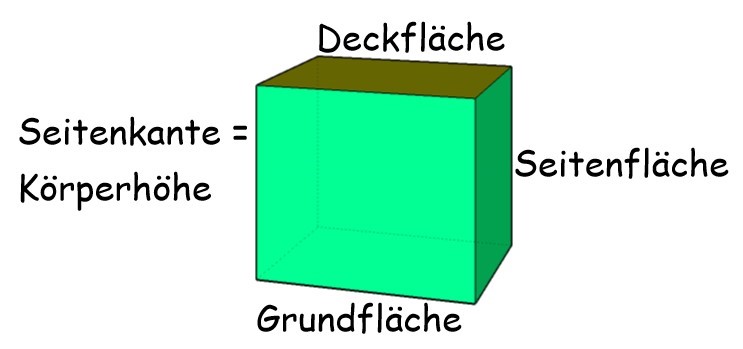 Dieses Foto von "Unbekannter Autor" ist lizenziert unter CC BY-NC-ND.
Oberflächeninhalt von Prismen
Entdecken
    Die Videos anschauen: https://www.youtube.com/watch?v=jut5Ws-5Ddk
                                      https://www.youtube.com/watch?v=Wpb8D8sMfSU
Verstehen 
    Buch S. 164: Merke und Beispiel 1 ins Heft übetragen
Üben und anwenden: FH S. 56 Nr. 1, 2, 3
                                     Buch S. 165 Nr. 1, 2(lila), 4(lila), 5 bc(lila), 7*